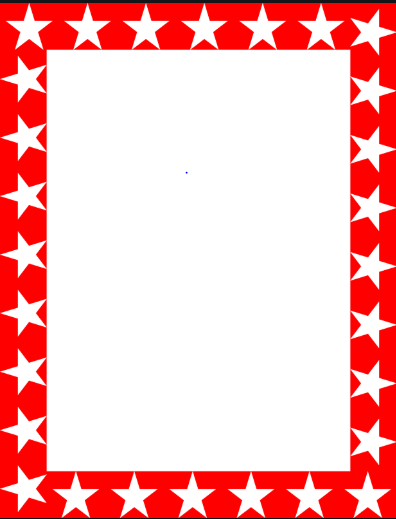 Wow Assembly:
Friday 17th July
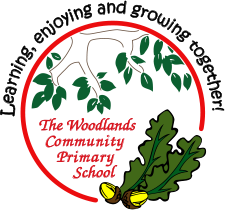 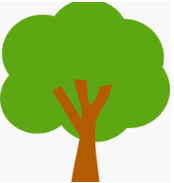 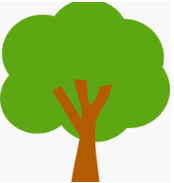 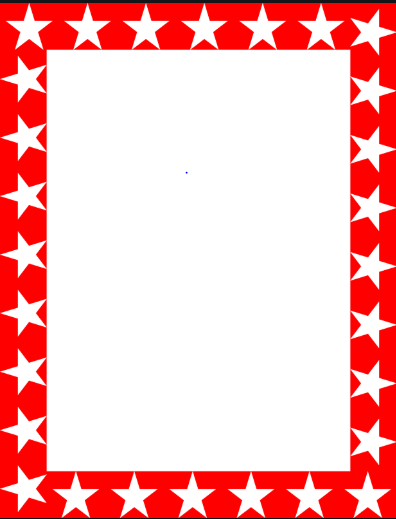 Phrase of the Week:
You get the best out of others when you give the best of yourself.
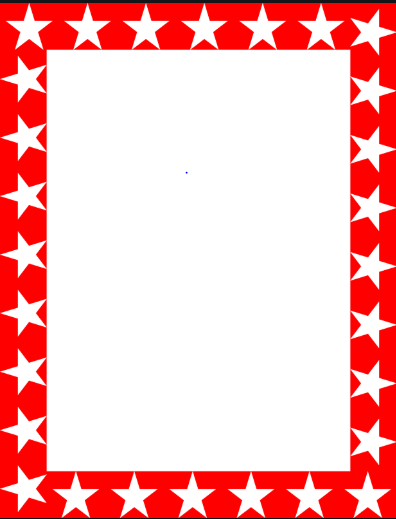 Green Cards!
Birch-Ollie       Aspen- Nikola, Ewan, Noah, Lila and Anna
Birch-Ayla
Birch-Iyla
Robyn – Ash
Charley - Maple
Charlie - Maple
Grace - Maple
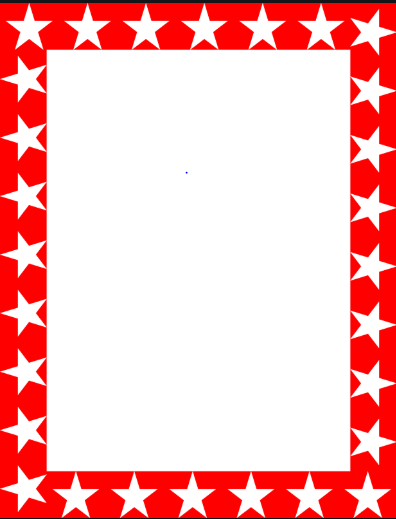 Scientists of the Week!
Oak –Sienna
Ash – Remey-Lei
Cedar - Lucas
Birch – Finley
Pine – Lucy 
Elm –Mikey
Maple – Alfie-Ray
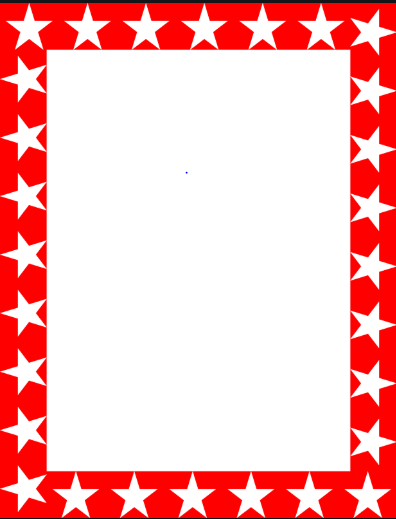 Weekly Team Points!
160
156
201
123
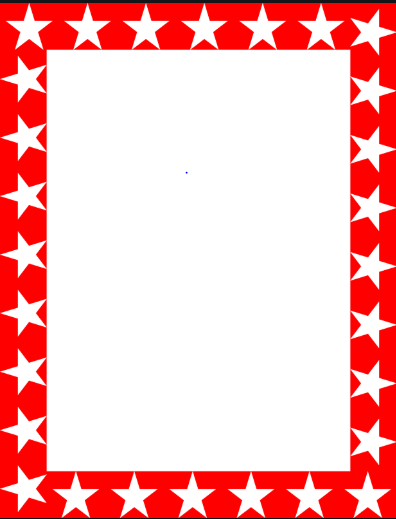 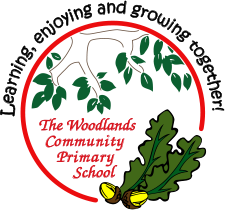 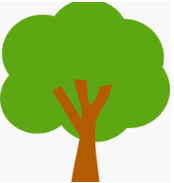 Oak
Seb 

For

Following instructions to draw a  fantastic crab.
Mrs Laffan                                      17.07.20
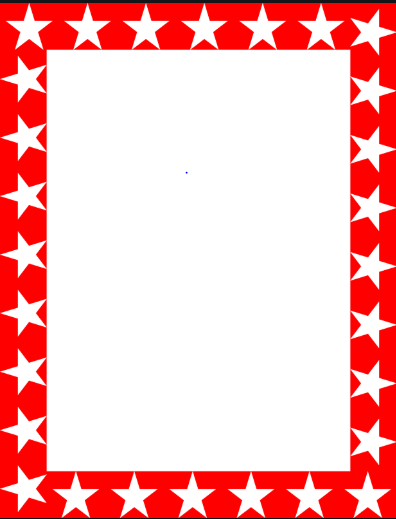 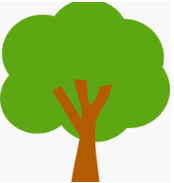 Oak Wow Work
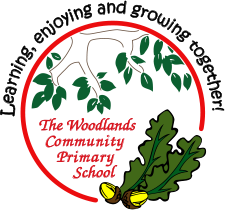 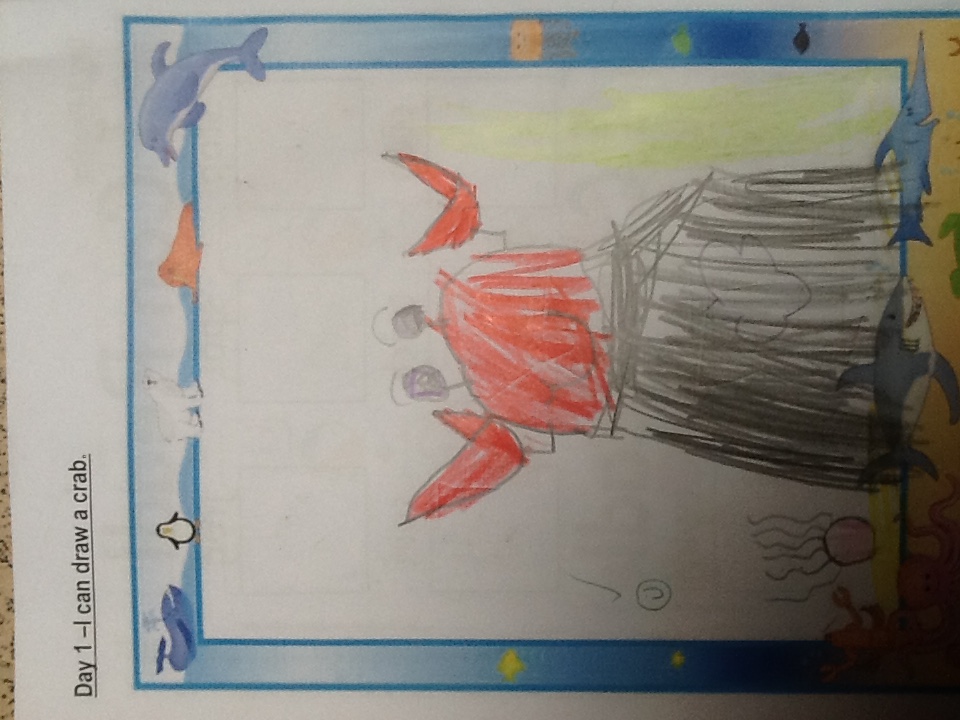 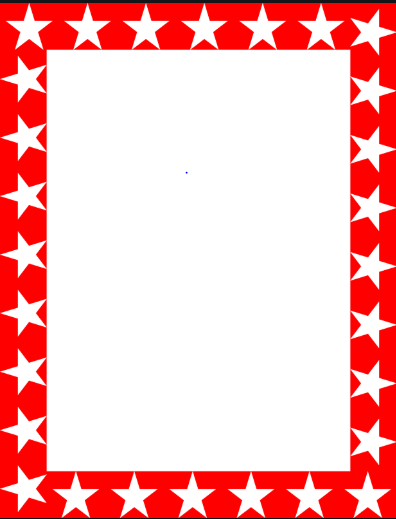 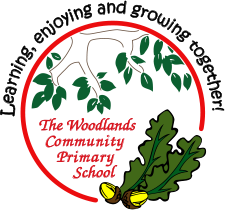 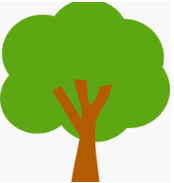 Ash
Sophia 

For her amazing drawing of a minion. 
Well done Sophia!


Miss Bailey                                      17.07.20
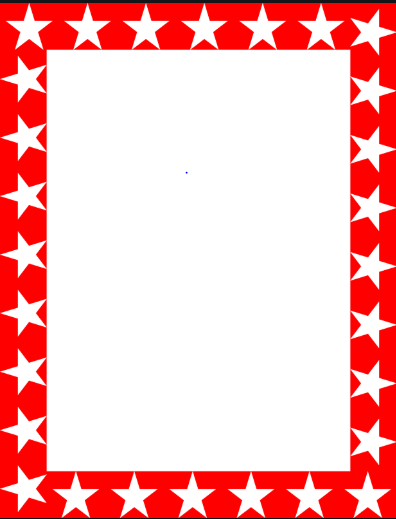 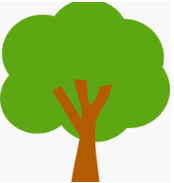 Ash Wow Work
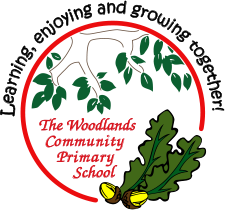 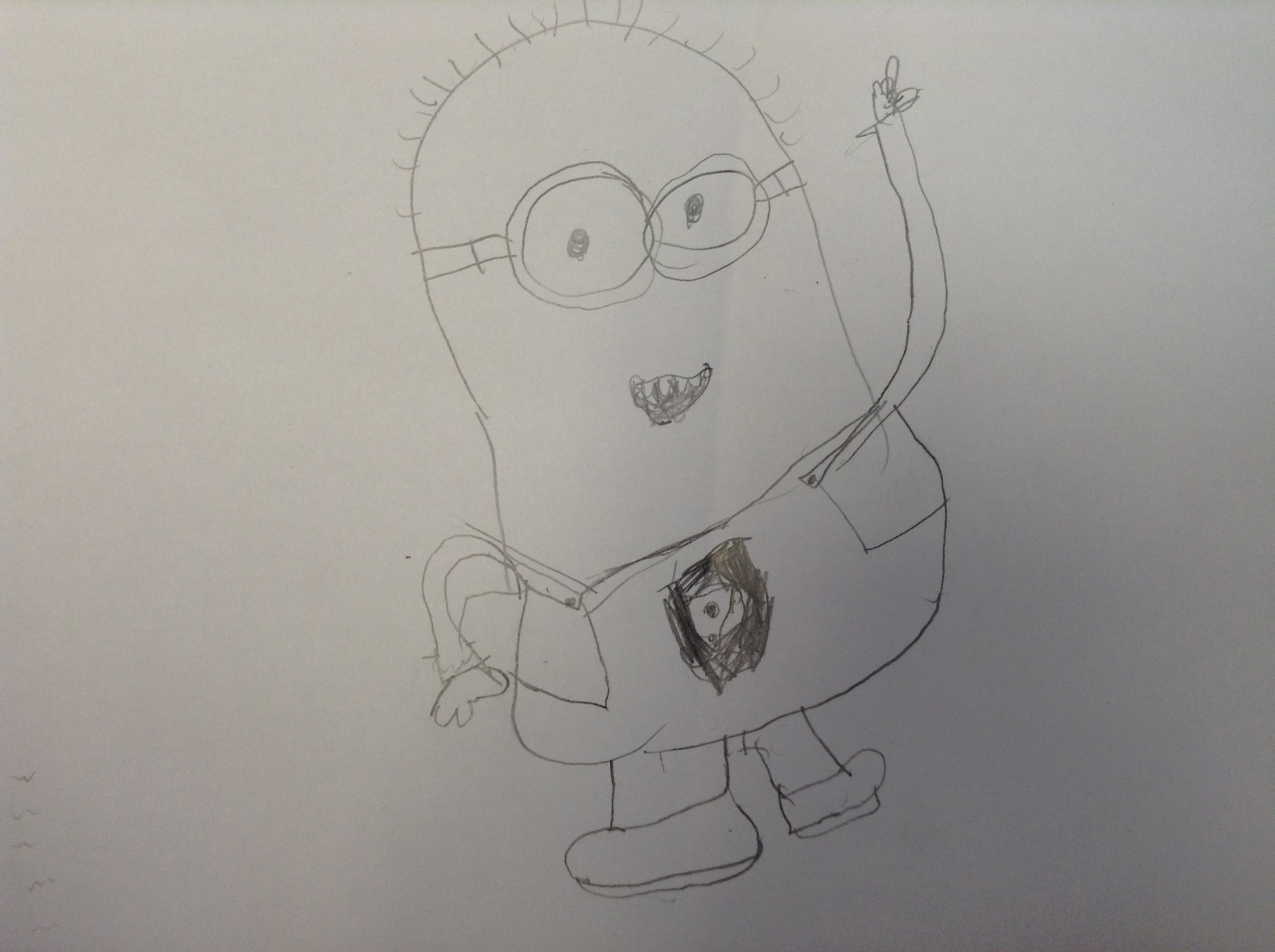 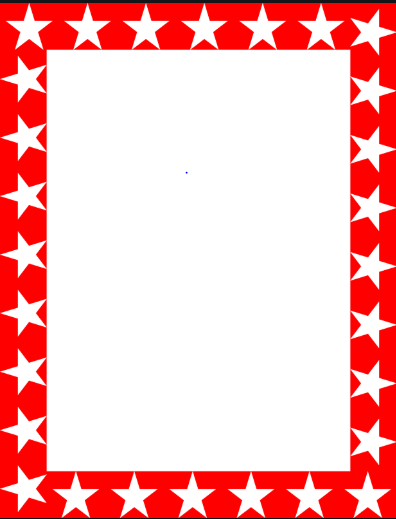 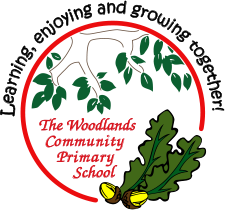 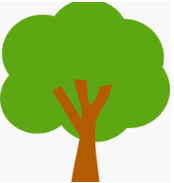 Cedar
Evelyn
For reading and matching the rhyming words.
Well done Evelyn!


Mrs Scott                                   17.07.20
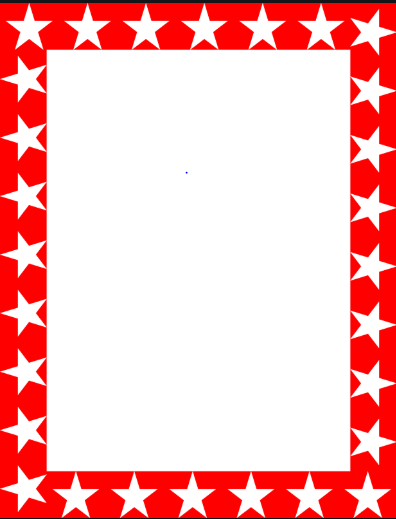 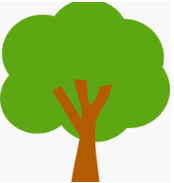 Cedar Wow Work
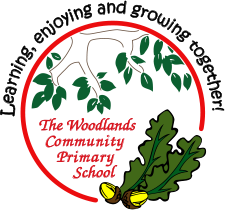 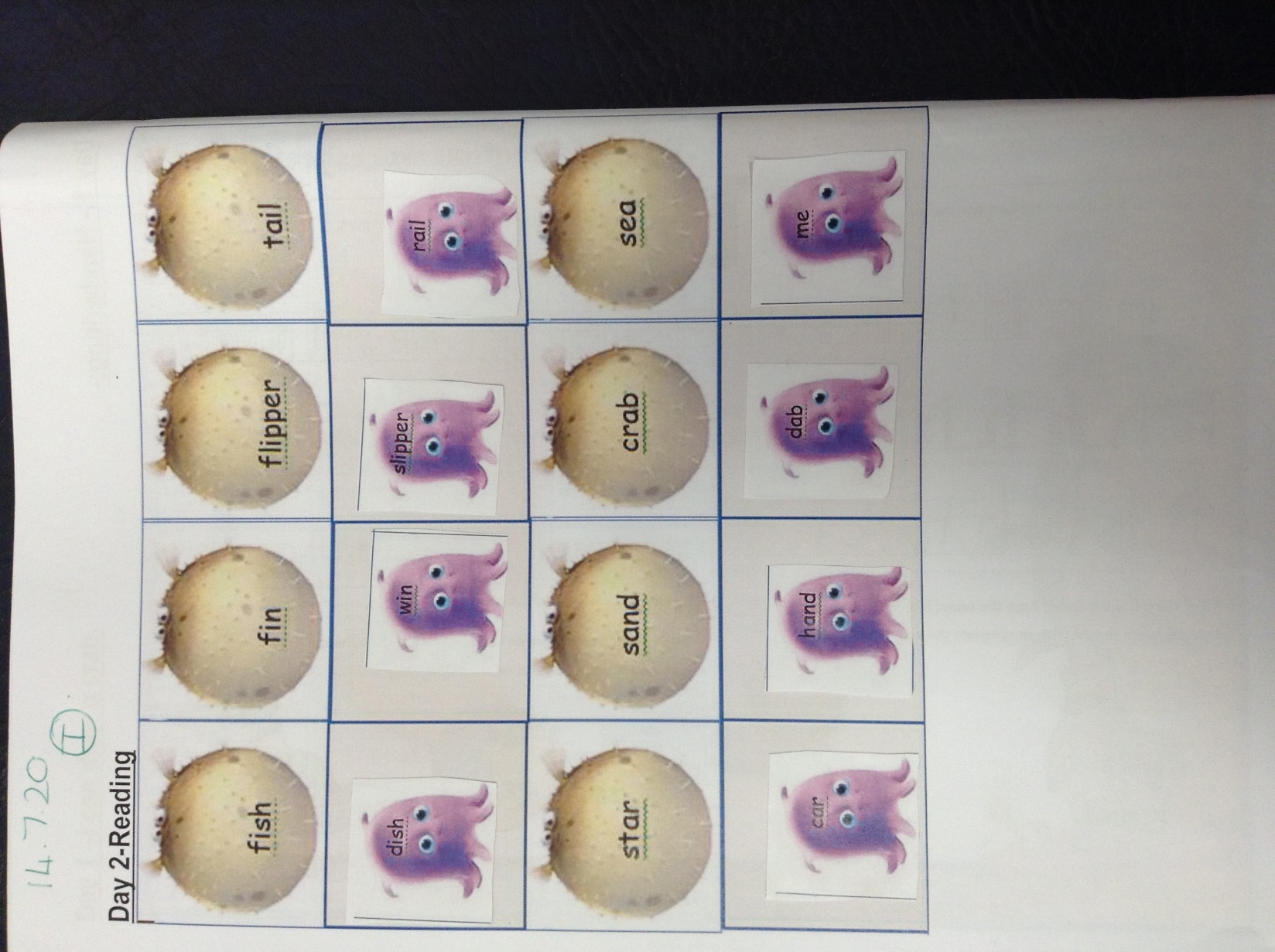 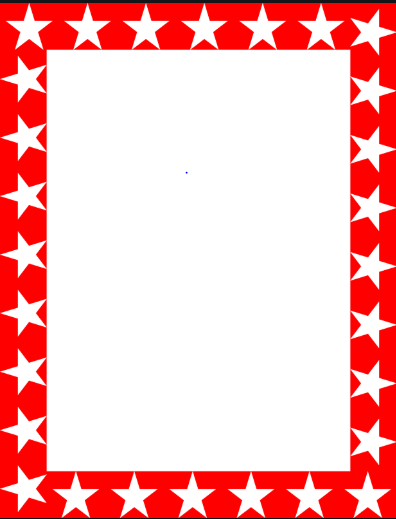 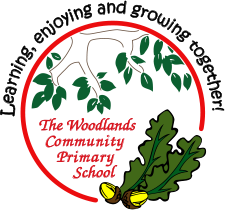 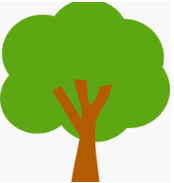 Pine
Pine Bubble

For being so thoughtful, well-behaved, kind and hard working over the past 7 weeks. It has been a pleasure to teach you. Well done  

Mrs Leedham-Hawkes                                17.07.20
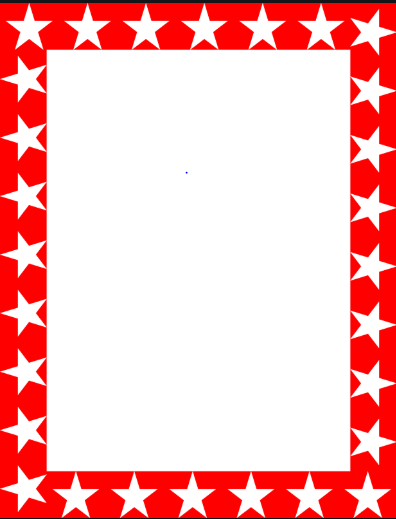 Elm
Riley WP
For
A fantastic few weeks of learning. A positive attitude and always having a smile!
Miss Brady                               17.07.20
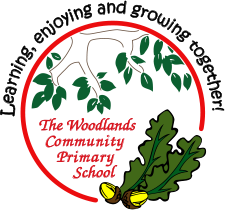 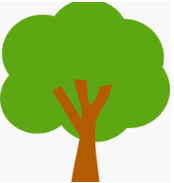 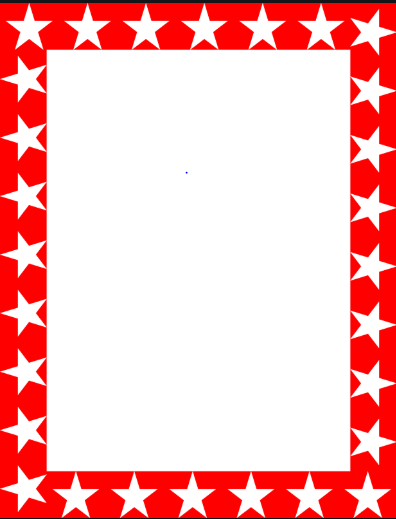 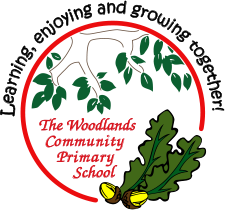 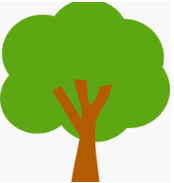 Birch
Brooke
For always trying her hardest and never giving up!


Miss Hewitt                                17.07.20
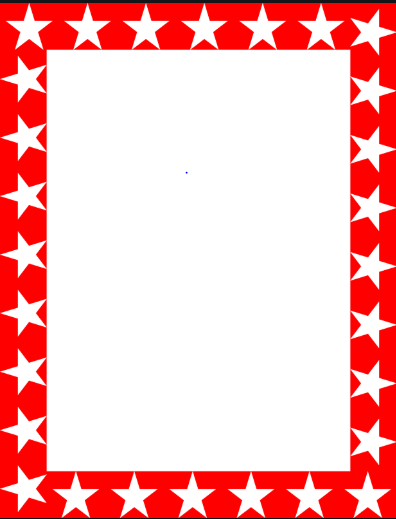 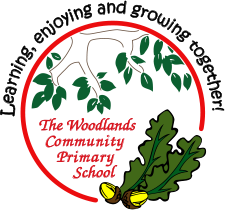 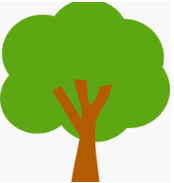 Spruce
Alex 
For
Writing, designing and illustrating his own ‘Winnie the Witch’ book.

Miss Dawson				17.07.2020
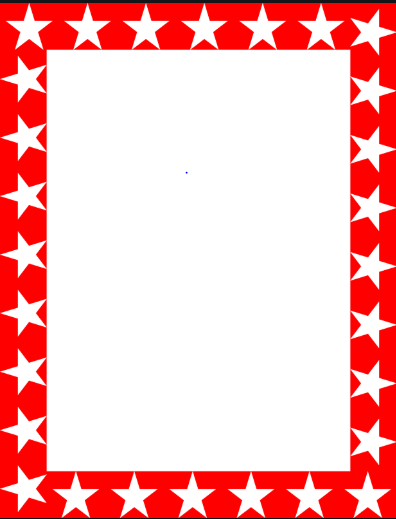 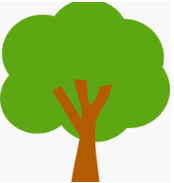 Spruce Wow Work
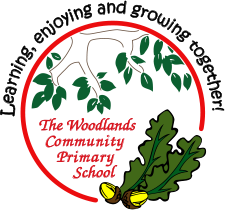 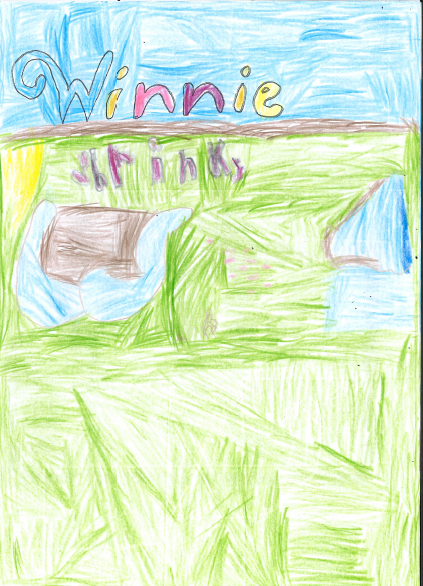 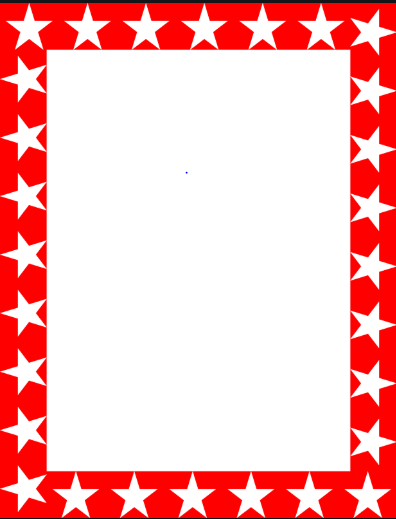 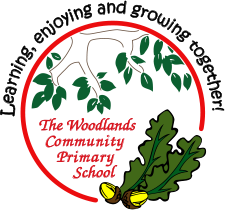 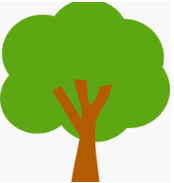 Holly
Eppie Samuels
For 
Awesome newspaper writing showing she is definitely ready for Year 3 next year!

Mr Tennuci                       			 17.07.2020
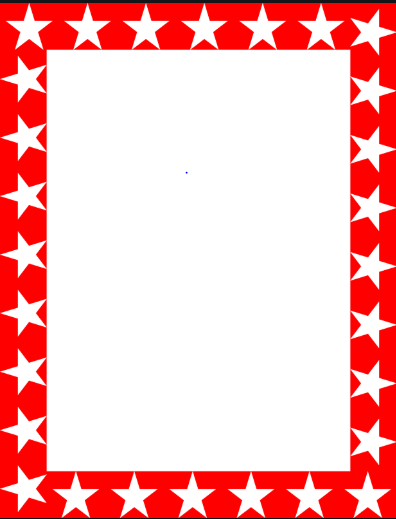 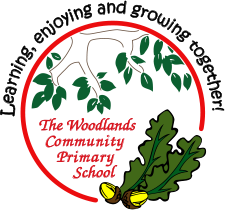 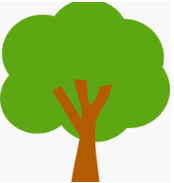 Maple
Natalia
For amazing work this week, especially in  Maths. It has been lovely to watch your confidence grow  


Mrs Maiden  and Mrs Pritchard                  			 17.07.2020
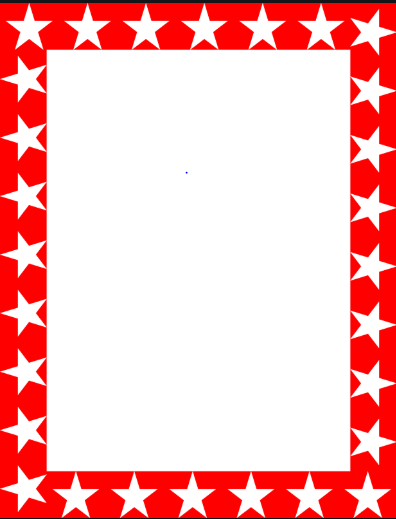 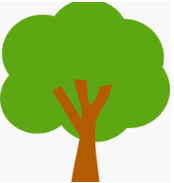 Maple Wow Work
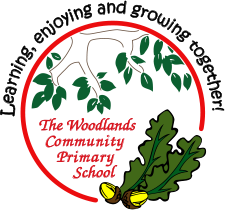 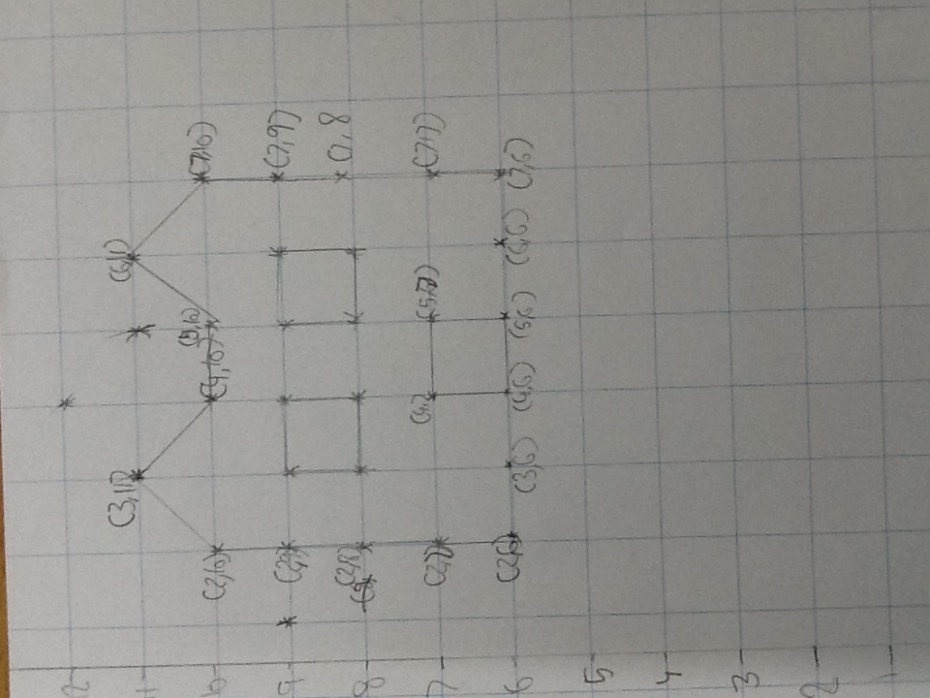 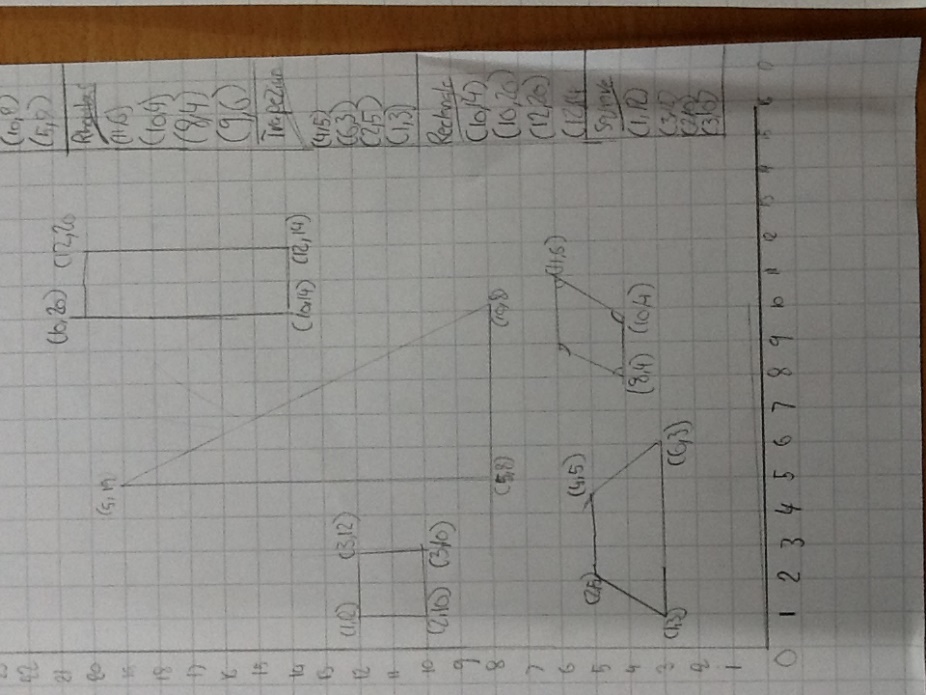 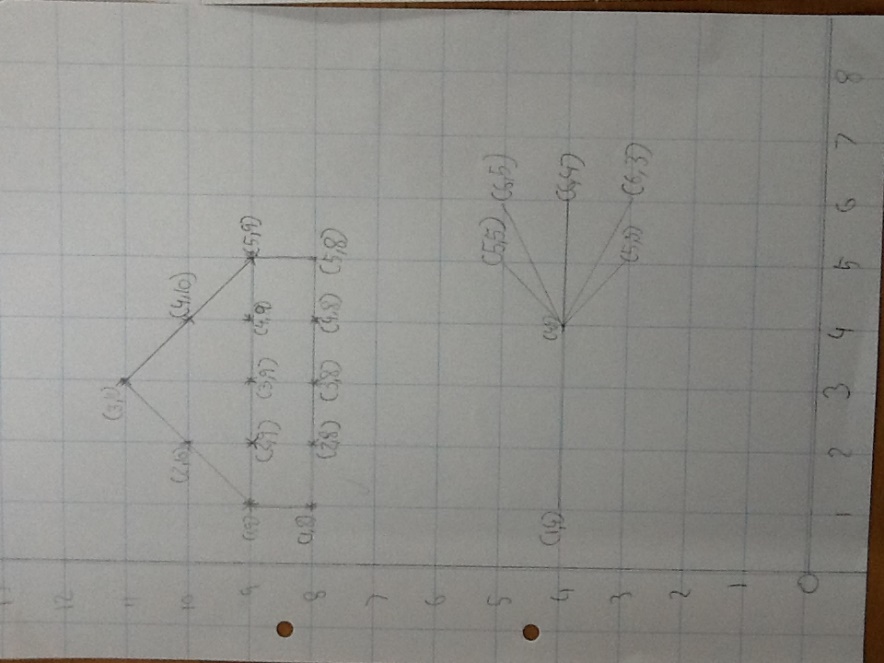 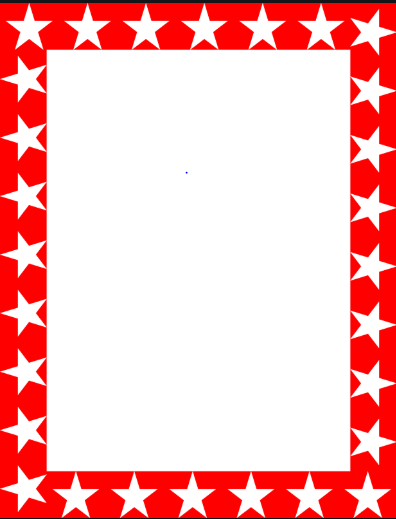 Chestnut
Chestnut Bubble

For being an absolute pleasure to teach.
It has been fantastic to spend the last seven weeks in your company. 
Thank you for the laughs. I will miss you.

Miss Fisher                               17.07.20
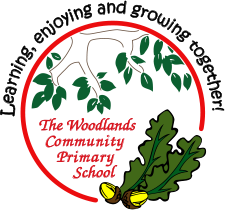 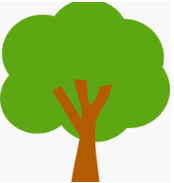 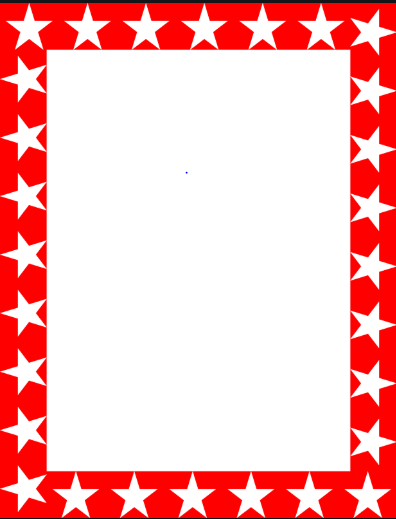 Aspen:
All of Aspen Bubble
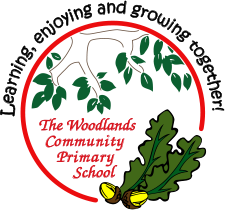 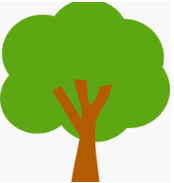 For being an absolute pleasure to teach.
It has been a joy to spend the rest of your year 6 time with you. Thank you for the fun, laughter and learning.
You are awesome.

Mrs Davies                                                           17.07.20
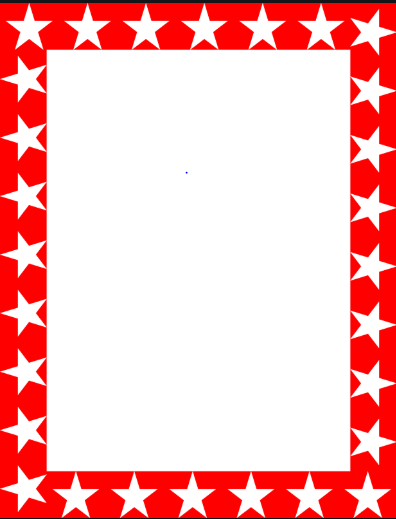 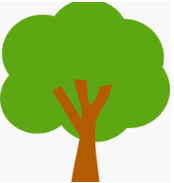 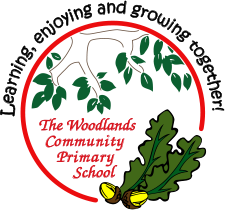 Redwood

All of the Redwood bubble
For being absolutely amazing right up to the end and becoming wonderful individuals


Miss Shipley			17.07.20
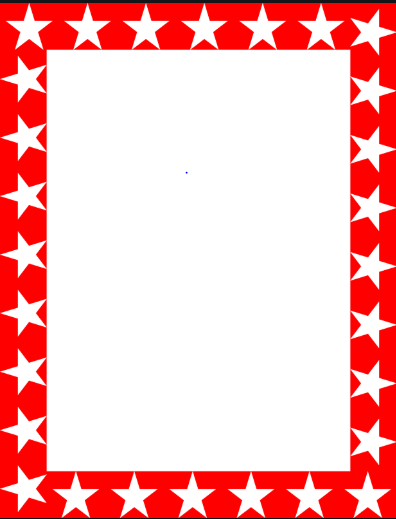 Have a lovely summer holiday!

Have fun, stay safe and see you in September! 